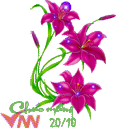 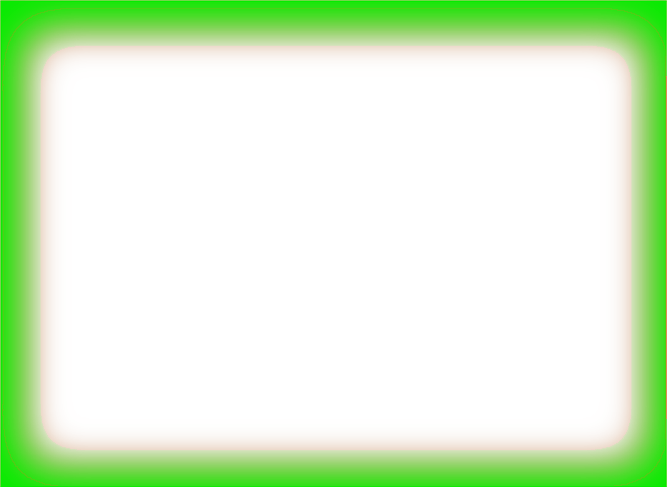 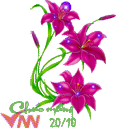 TRƯỜNG TIỂU HỌC ÁI MỘ B
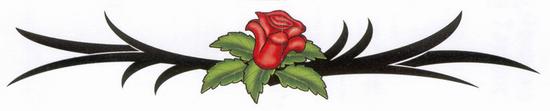 Phân môn : CHÍNH TẢ

LỚP 5
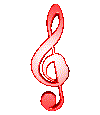 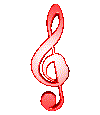 Chính tả
Nghe viết: Việt Nam thân yêu
Nguyễn Đình Thi
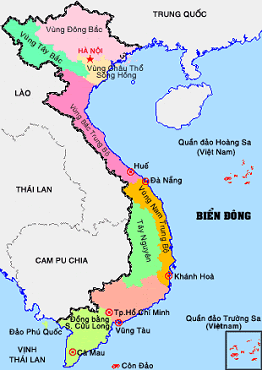 Chính tả
Nghe viết: Việt Nam thân yêu
Việt Nam đất nước ta ơi!
Mênh mông biển lúa đâu trời đẹp hơn
Cánh cò bay lả dập dờn,
Mây mờ che đỉnh Trường Sơn sớm chiều
Quê hương biết mấy thân yêu,
Bao nhiêu đời đã chịu nhiều thương đau.
Mặt người vất vả in sâu,
Gái trai cũng một áo nâu nhuộm bùn.
Đất nghèo nuôi những anh hùng,
Chìm trong máu chảy lại vùng đứng lên 
Đạp quân thù xuống đất đen,
Súng gươm vút bỏ lại hiền như xưa.
                                      Nguyễn Đình Thi
1. Viết tiếng thích hợp với mỗi ô trống để hoàn chỉnh bài văn sau, biết rằng:
1........ : chứa tiếng bắt đầu bằng ng hoặc ngh
2........ : chứa tiếng bắt đầu bằng g hoặc gh
3........ : chứa tiếng bắt đầu bằng c hoặc k
Ngày Độc lập
   Mùng 2 tháng 9 năm 1945 – một 1........ đáng 2...... nhớ. Hà Nội tưng bừng màu đỏ. Một vùng trời bát 1.......... cờ, đèn, hoa và biểu 1..........
   Các nhà máy đều 1.......... việc . Chợ búa không họp. Mọi hoạt động sản xuất, buôn bán của thành phố tạm ngừng. Già, trẻ, 2........ ,trai đều xuống đường . Mọi người đều thấy mình cần có mặt trong 1........  hội lớn 3.......dân tộc.
    Buổi lễ 3.......... thúc bằng những lời thề độc lập. Đó là ý chí 3.......... toàn dân Việt Nam 3............ quyết thực hiện lời Hồ Chủ tịch trong bản Tuyên ngôn: “ Nước Việt Nam có quyền hưởng tự do và độc lập, và sự thật đã thành một nước tự do và độc lập. Toàn thể dân tộc Việt Nam quyết đem tất cả tinh thần và lực lượng, tính mệnh và của cải để giữ vững quyền tự do, độc lập ấy.”
     Lịch sử đã sang trang. Một kỉ nguyên mới bắt đầu: 3.......... nguyên  của Độc lập, Tự do, Hạnh phúc.
Theo Võ Nguyên Giáp
ghi
ngày
ngữ
ngát
nghỉ
gái
ngày
của
kết
của
kiên
kỉ
2. Viết chữ thích hợp với mỗi chỗ trống:
k
c
gh
g
ng
ngh
Buổi học đến đây là kết thúc
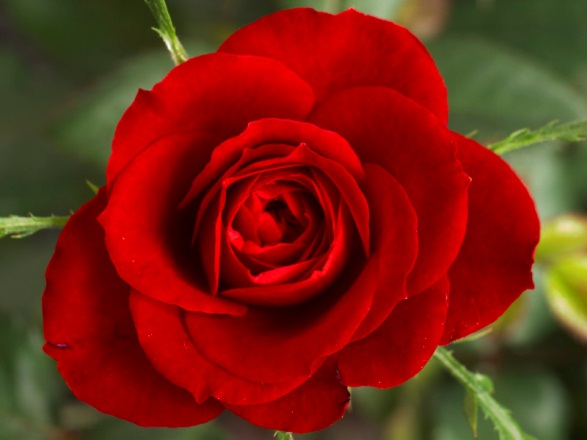